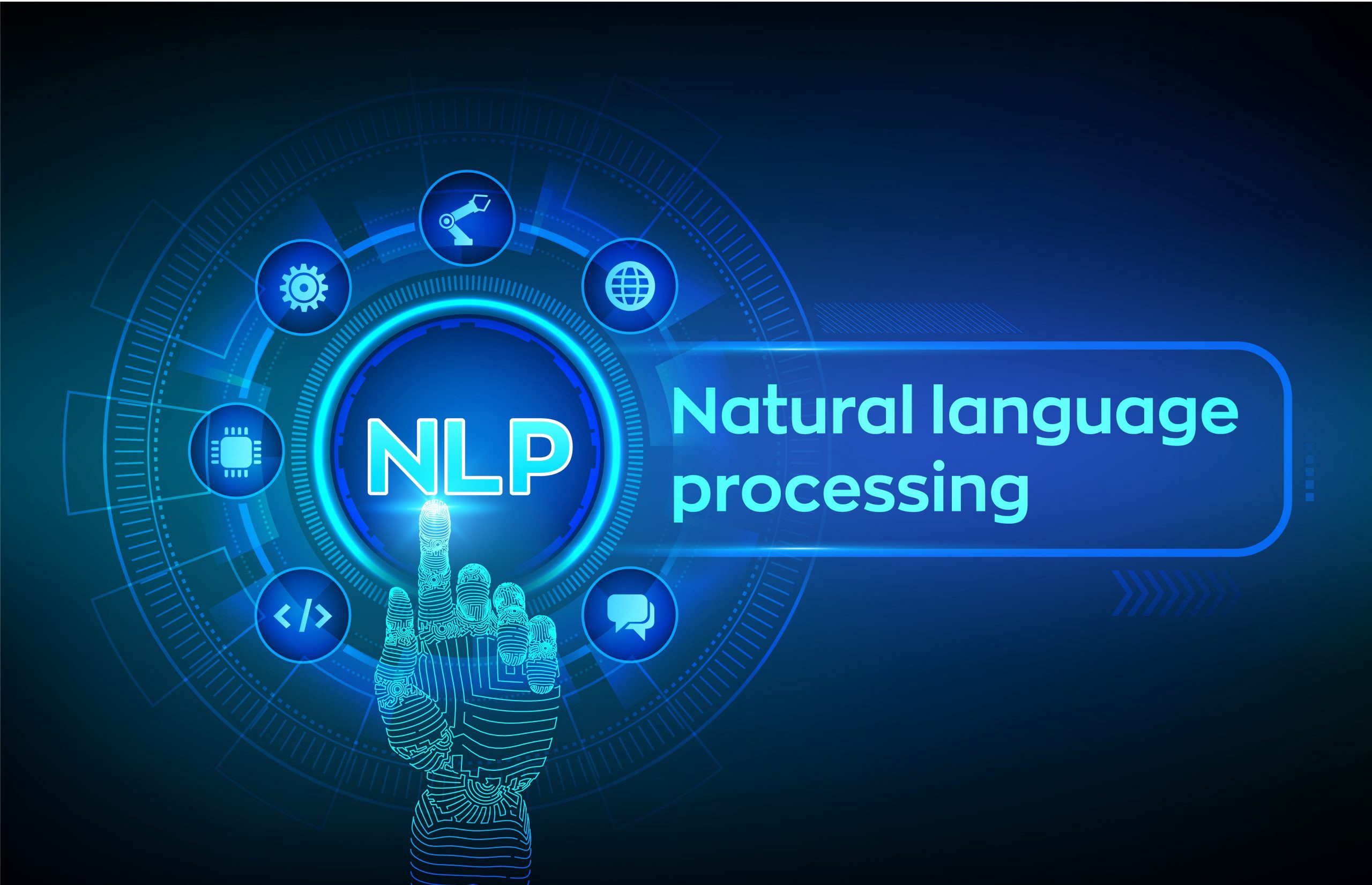 Lecture 4
Context-free grammar
Analyzing Linguistic Units
Morphological parsing: 
analyze words into morphemes and affixes
rule-based, FSAs, FSTs
Phonological parsing:
analyze sounds into words and phrases
POS Tagging
Syntactic parsing:
identify component parts and how related
to see if a sentence is grammatical
to assign an abstract representation of meaning
Syntactic Parsing
Declarative formalisms like CFGs define the legal strings of a language but don’t specify how to recognize or assign structure to them
Parsing algorithms specify how to recognize the strings of a language and assign each string one or more syntactic structures
Parse trees useful for grammar checking, semantic analysis, MT, QA, information extraction, speech recognition…and almost every task in NLP
Parsing is a Form of Search
Searching FSAs
Finding the right path through the automaton
Search space defined by structure of FSA
Searching CFGs
Finding the right parse tree among all possible parse trees
Search space defined by the grammar
Constraints provided by the input sentence and the automaton or grammar
CFG for Fragment of English
Parse Tree for ‘Book that flight’ for Prior CFG
S			VP					NP						  Nom	V			Det	  N	Book		that	flight
S  NP VP
VP  V
S  Aux NP VP
Det  that |  this | a
S  VP (1)
N  book | flight | meal | money
NP  Det Nom (3)
V  book | include | prefer
NP  PropN
Aux  does
Nom  N Nom
Prep from | to | on
Nom  N (4)
PropN  Houston | TWA
Nom  Nom PP
VP  V NP (2)
CFG for Fragment of English
Top-Down Parser
Builds from the root S node to the leaves
Assuming we build all trees in parallel: 
Find all trees with root S (or all rules w/lhs S)
Next expand all constituents in these trees/rules
Continue until leaves are pos
Candidate trees failing to match pos of input string are rejected (e.g. Book that flight can only match subtree 5)
Top-Down Search Space for CFG (expanding only leftmost leaves)
S						S						S
	NP	VP	Aux	NP	VP			VP
	S			    S			   S			 S			S		S
 NP	  VP	NP  VP Aux NP VP	Aux NP VP	VP	   VP
Det Nom		PropN		Det Nom		PropN  V  NP	V
														  Det Nom
																N
Bottom-Up Parsing
Parser begins with words of input and builds up trees, applying grammar rules whose rhs match
Book that flight
		N	Det	N	V	Det	N
		Book	that	flight	Book	that	flight
‘Book’ ambiguous
Parse continues until an S root node reached or no further node expansion possible
Two Candidates: One Successful Parse
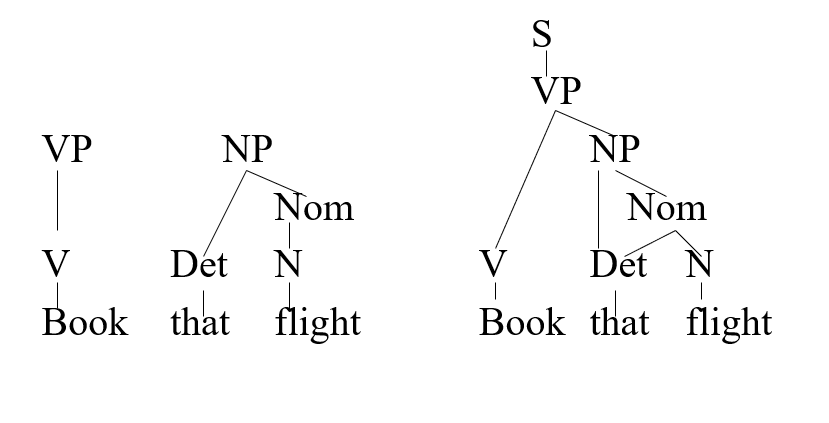 What’s wrong with….
Top-Down parsers never explore illegal parses (e.g. can’t form an S) -- but waste time on trees that can never match the input
Bottom-Up parsers never explore trees inconsistent with input -- but waste time exploring illegal parses (no S root)
For both: control strategy -- how explore search space?
Pursuing all parses in parallel or backtrack or …?
Which rule to apply next?
Which node to expand next?
A Top-Down Parsing Strategy
Depth-first search: 
Agenda of search states: expand search space incrementally, exploring most recently generated state (tree) each time
When you reach a state (tree) inconsistent with input, backtrack to most recent unexplored state (tree)
Which node to expand?
Leftmost or rightmost
Which grammar rule to use?
Order in the grammar??
Top-Down, Depth-First, Left-Right Strategy
Initialize agenda with ‘S’ tree and ptr to first word and make this current search state (cur)
Loop until successful parse or empty agenda
Apply all applicable grammar rules to leftmost unexpanded node of cur 
If this node is a POS category and matches that of the current input, push this onto agenda
O.w. push new trees onto agenda
Pop new cur from agenda
Does this flight include a meal?
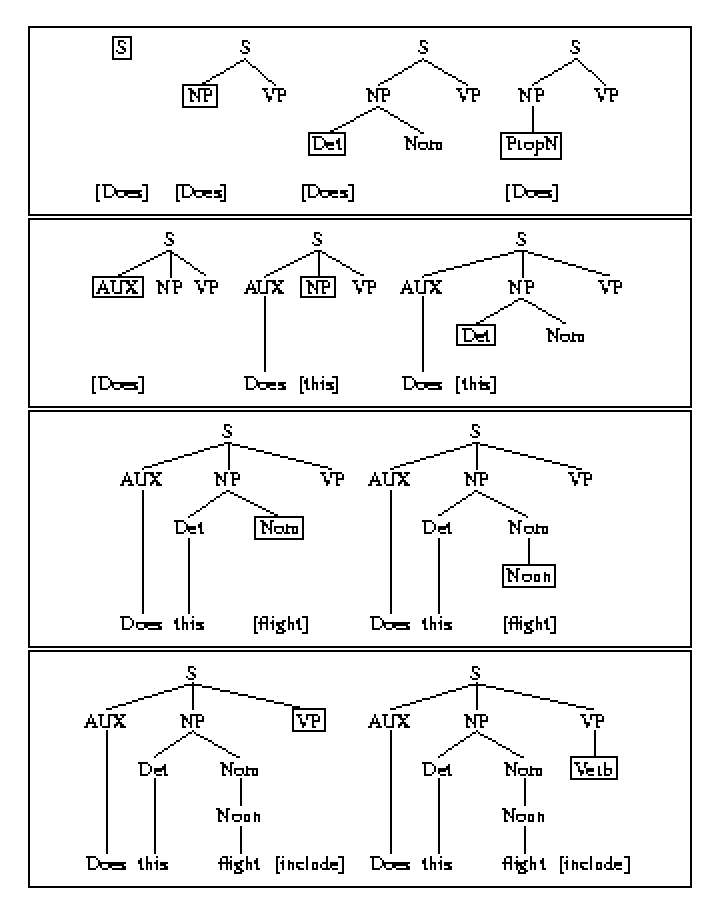 Left Corners:  Top-Down Parsing with Bottom-Up Filtering
We saw: Top-Down, depth-first, L2R parsing 
Expands non-terminals along the tree’s left edge down to leftmost leaf of tree
Moves on to expand down to next leftmost leaf…
Note:  In successful parse, current input word will be first word in derivation of node the parser currently processing
So….look ahead to left-corner of the tree
B is a left-corner of A if  A =*=> B
Build table with left-corners of all non-terminals in grammar and consult before applying rule
[Speaker Notes: Procedure:
before applying a grammar rule, check the rhs of the rule
if its first term is a p.o.s of the current input, apply
if its first term has a left corner which is a p.o.s. of the current input, apply
o.w. don’t apply the rule]
Left Corners
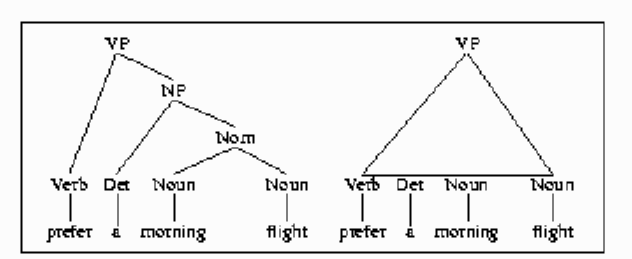 Left-Corner Table for CFG
Summing Up
Parsing is a search problem which may be implemented with many control strategies
Top-Down or Bottom-Up approaches each have problems
Combining the two solves some but not all issues…